LINEA DE PREVENCIÓN DEL EMBARAZO EN LA ADOLESCENCIA Y PROMOCIÓN DE MATERNIDADES Y PATERNIDADES PLANEADAS Y RESPONSABLES
Dirección de Adolescencia y Juventud
PÚBLICA
Edad el progenitor de las mujeres de 13 a 19 que son madres:

       Entre 6 a 10 años en el 44.6%;	 
       Entre 10 a 20 años en el 19.5%;	
Mas de 20 años en el 4.6%	

TOTAL: 68,7%

Los embarazos en adolescentes no es entre pares
66% de las madres adolescentes  
NO QUERÍAN SERLO 
En esa etapa de la vida
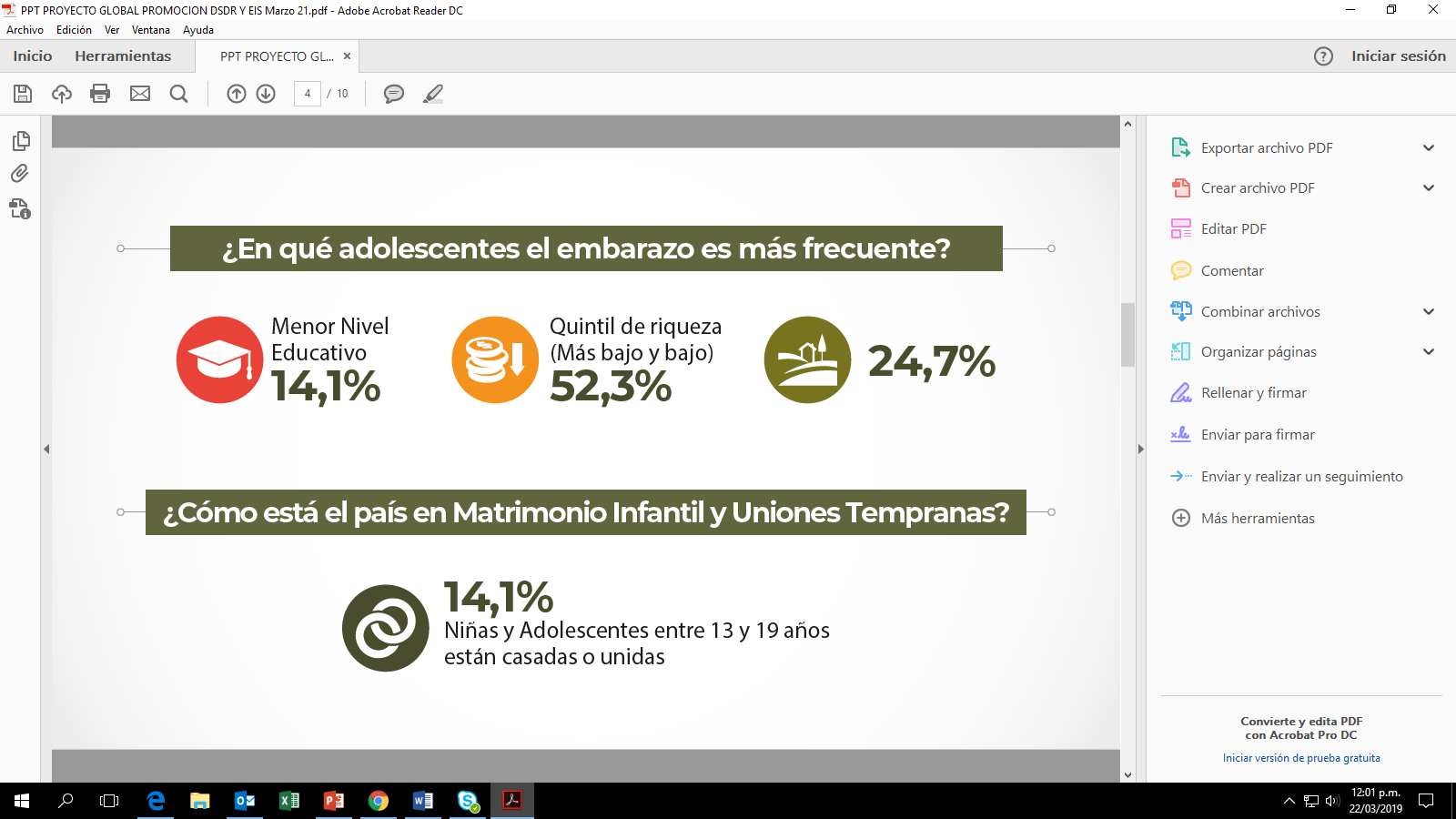 9 de cada 10 NIÑAS 
que quedaron en embarazo 
ABONDONARON SUS ESTUDIOS
Si una adolescente tuvo su primer hijo a los 15 años, tiene una probabilidad de 86% de tener tres hijos a los 20 años
En 2020 los nacimientos en niñas menores de 14 años se incrementaron en un 22.2%
Embarazo en niñas, niños y adolescentes...
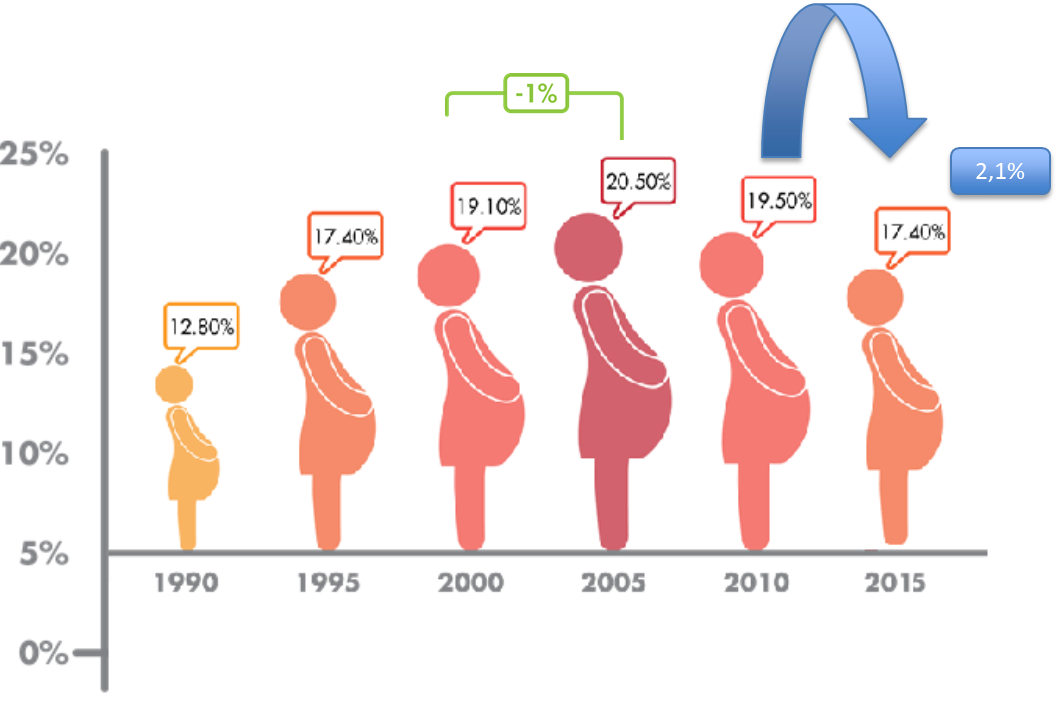 El embarazo en la adolescencia es mayor en zonas rurales, en regiones menos desarrolladas, en la población más pobre y con menor nivel educativo.
PÚBLICA
[Speaker Notes: Clara vulneración a los DSDR de las niñas en Colombia

Los nacimientos en niñas y adolescentes han venido disminuyendo de manera importante en los últimos años. 

No obstante, una proporción importante de la carga de la maternidad en Colombia sigue estando en niñas y adolescentes (21%).]
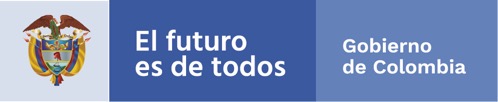 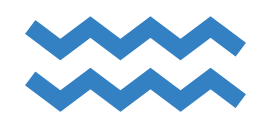 Embarazo en la Adolescencia y Juventud
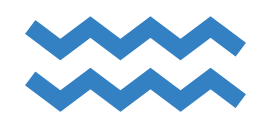 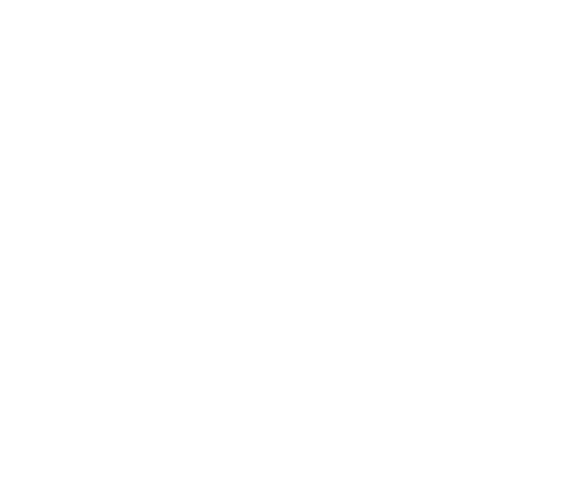 Posibles afectaciones al proyecto de vida de las y los adolescentes.
Maternidad y paternidad temprana.
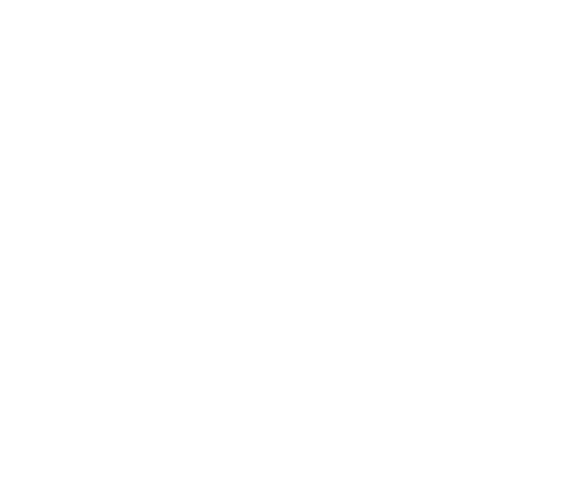 Barreras en los SSSR
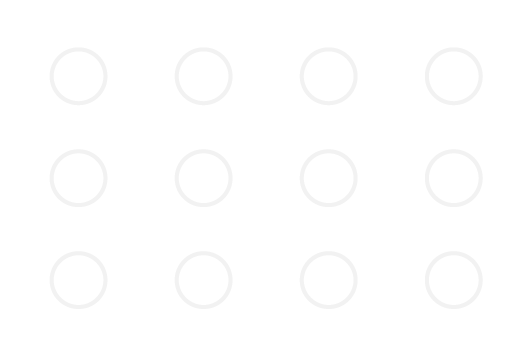 No garantía de los DSDR
Barreras en la EIS de calidad (dentro y fuera de la escuela)
Incidencia de Determinantes Sociales.
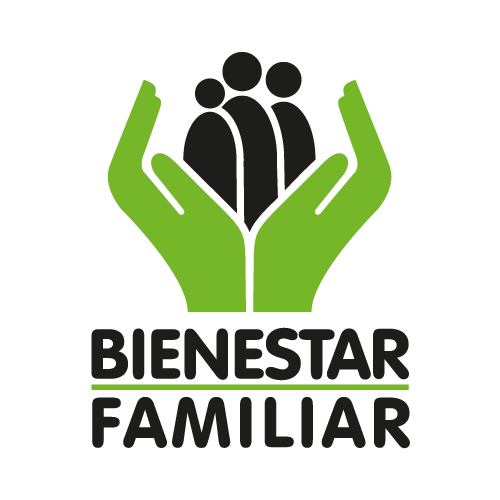 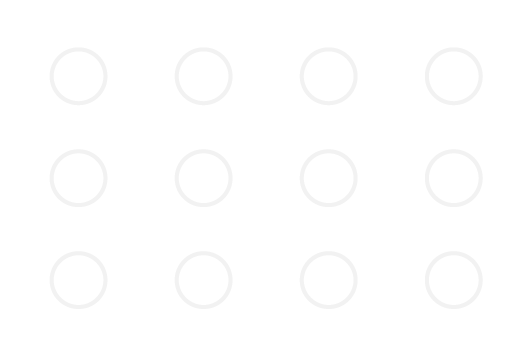 Determinantes sociales del embarazo en la adolescencia
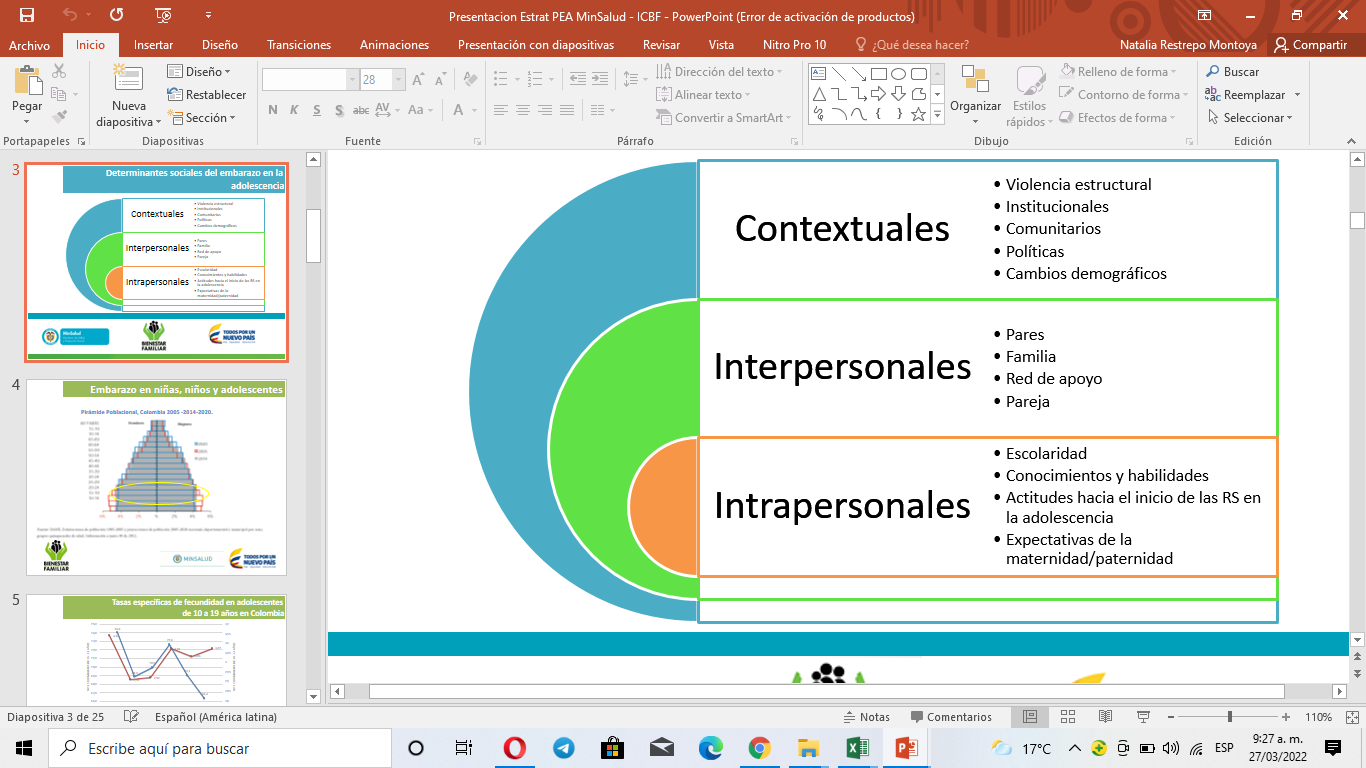 Capsula Educativa
Determinantes sociales
PÚBLICA
Código de Infancia y Adolescencia
Constitución Política de Colombia
Ley de educación
2006
1991
2007
PESCC
SSAAJ
1994
-Plan Decenal Salud 
-PNSDSDR
-Conpes 147
2012
2018
Conpes 3918 
(Estrategia ODS)
Resolución 1904
PCcD
2015
2017
ENPEA 2015-2025
[Speaker Notes: Marco de Política en Colombia para la Promoción de los Derechos Sexuales y Reproductivos 
El Estado Colombiano incorpora la protección de los Derechos Sexuales y Reproductivos en su Constitución Política y a través del bloque de constitucionalidad.
El Código de Infancia y Adolescencia (Ley 1098), numeral 26 del artículo 41, dice que es obligación del Estado en corresponsabilidad con la Sociedad y la Familia, “prevenir y atender la violencia sexual, las violencias dentro de la familia y el maltrato infantil, y promover la difusión de los Derechos Sexuales y Reproductivos” y es allí que el ICBF como entidad garante de los derechos de las niñas, niños y los adolescentes asume la promoción de estos derechos y la protección ante su vulneración.
En el 2007 se crea e implementa el actual Programa de Educación para la Sexualidad y Construcción de Ciudadanía, el cual debe ser de obligatorio cumplimiento en los colegios del país.
Y también en ese mismo año, nace el Modelo de Servicios de Salud Amigables para Adolescentes y Jóvenes —SSAAJ, el cual plantea atención diferenciada en salud sexual y reproductiva para los adolescentes y jóvenes. 
Posteriormente viene el Plan Decenal de Salud Pública 2012-2021 y la Política Nacional de Sexualidad, de Derechos Sexuales y Reproductivos, en la que se reconoce la sexualidad como una dimensión humana y la necesidad de garantizar los DSDR de forma digna, libre e igualitaria.  
Así mismo se lanza el CONPES 147 el cual estableció los lineamientos para el desarrollo de una estrategia de prevención del embarazo en la adolescencia y la promoción de proyectos de vida para niños, niñas, adolescentes y jóvenes entre los 6 y los 19 años desde una mirada intersectorial. 
Este CONPES fue evaluado y sus resultados originaron la actual “Estrategia de Atención Integral para Niñas, Niños y Adolescentes con énfasis en la Prevención del Embarazo en la Infancia y la Adolescencia, la cual venimos implementando en el país desde el 2015.
Por último, el CONPES 3918 a través del cual se define la estrategia de implementación de los ODS en el país y con relación a los DSDR y la prevención del embarazo hay metas claras en los objetivos 3 (salud y Bienestar), 5 (igualdad de género)  y 10 (reducción de las desigualdades).]
ESTRATEGIA EN PEA
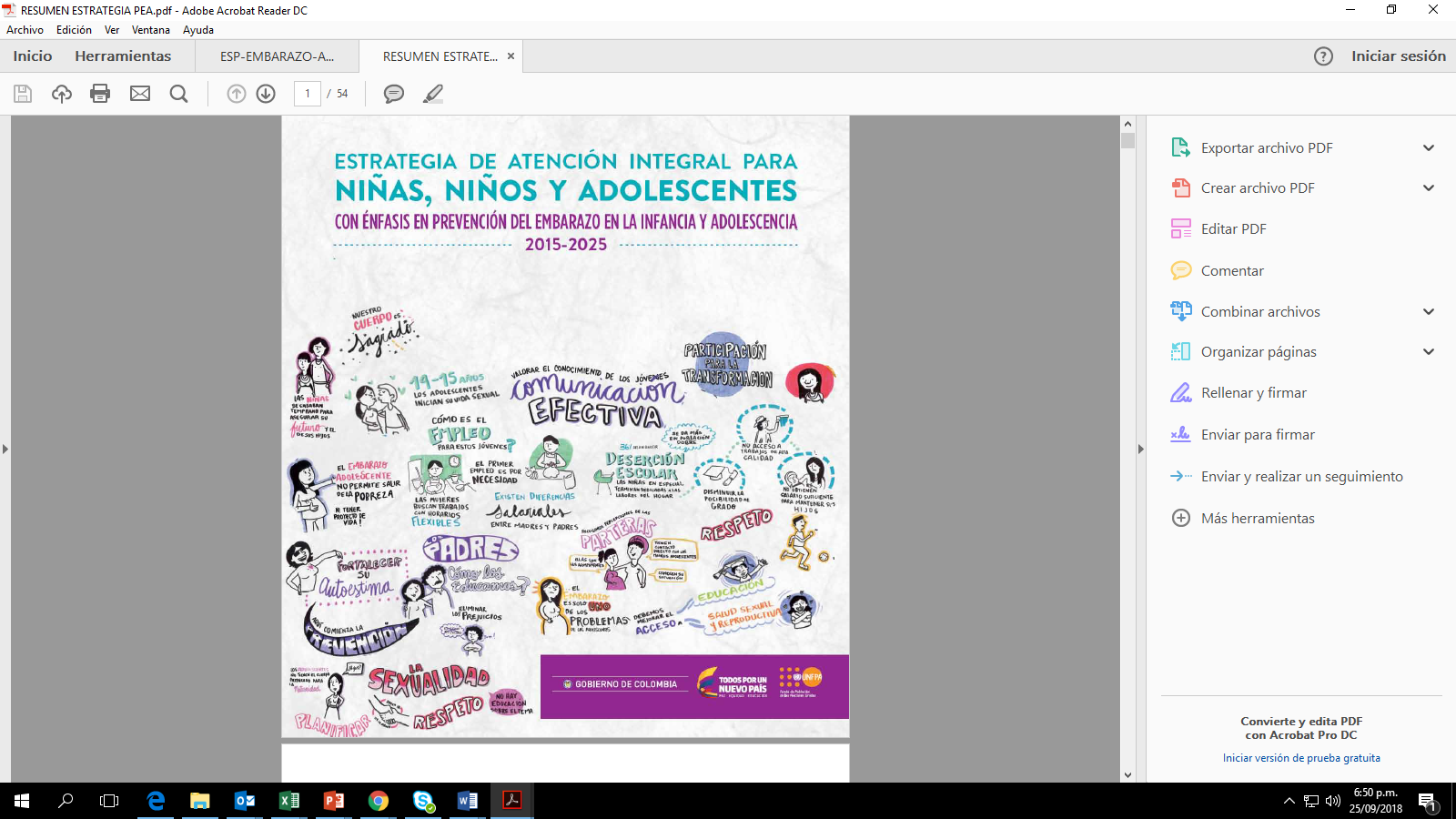 La Estrategia de Atención Integral para niñas, niños y adolescentes se define como el “Conjunto de decisiones políticas y acciones  planificadas de carácter nacional y territorial, dirigidas a promover y garantizar el desarrollo integral de niñas, niños y adolescentes con énfasis en la prevención del embarazo en niñas, niños y adolescentes  y la reducción del embarazo subsiguiente en el marco de la promoción de los derechos sexuales y los derechos reproductivos- DSR”.
Acciones de prevención – población
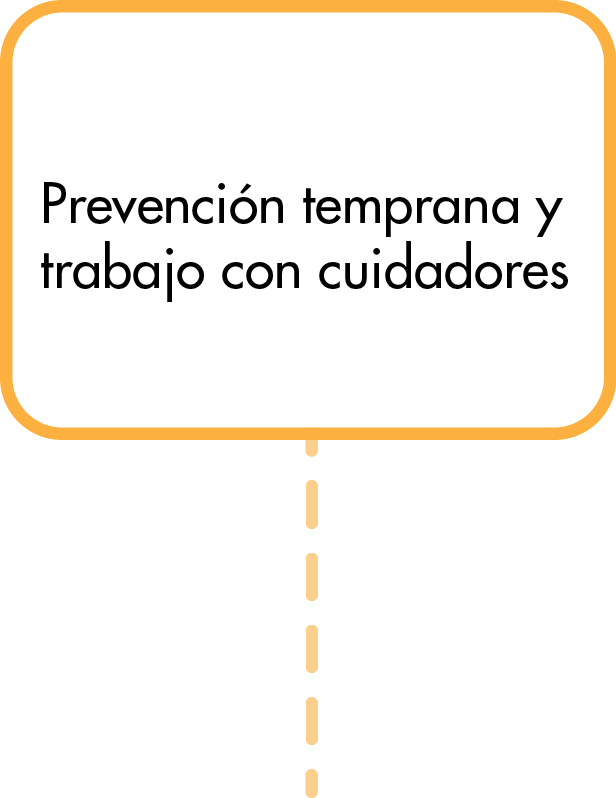 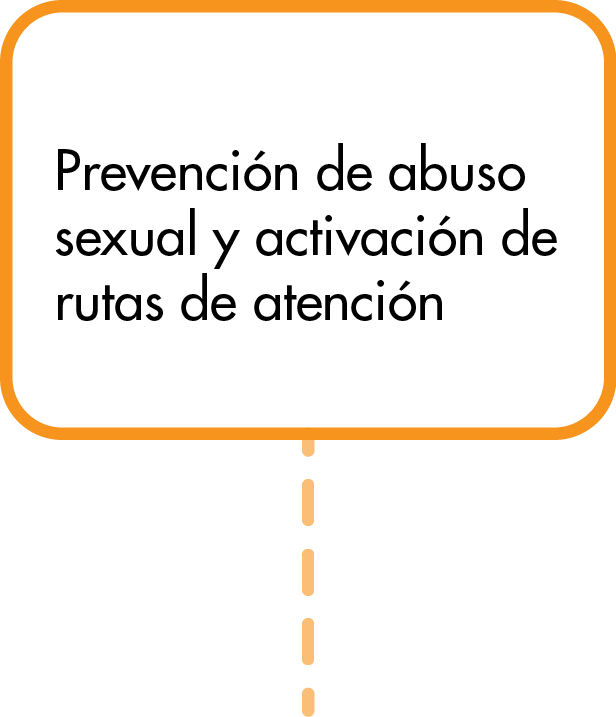 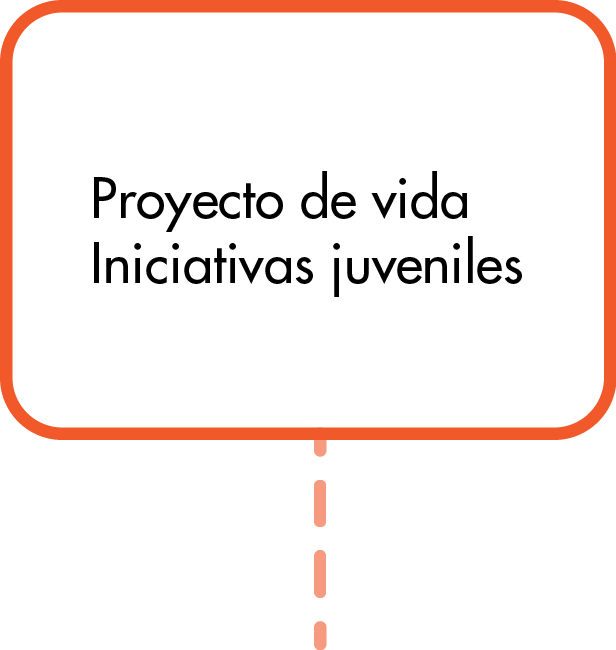 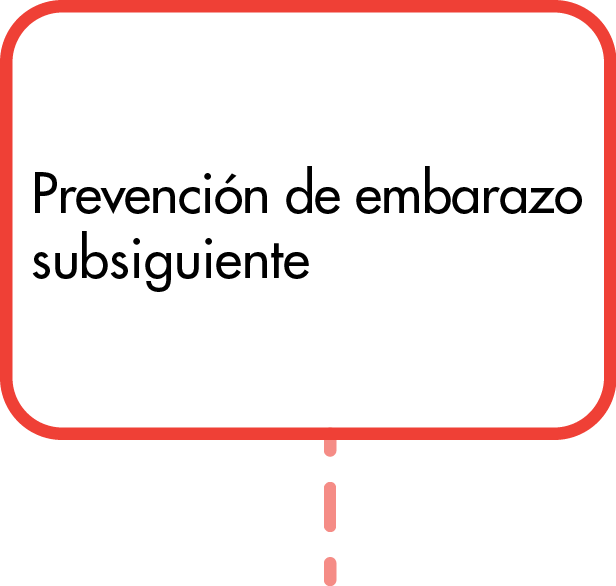 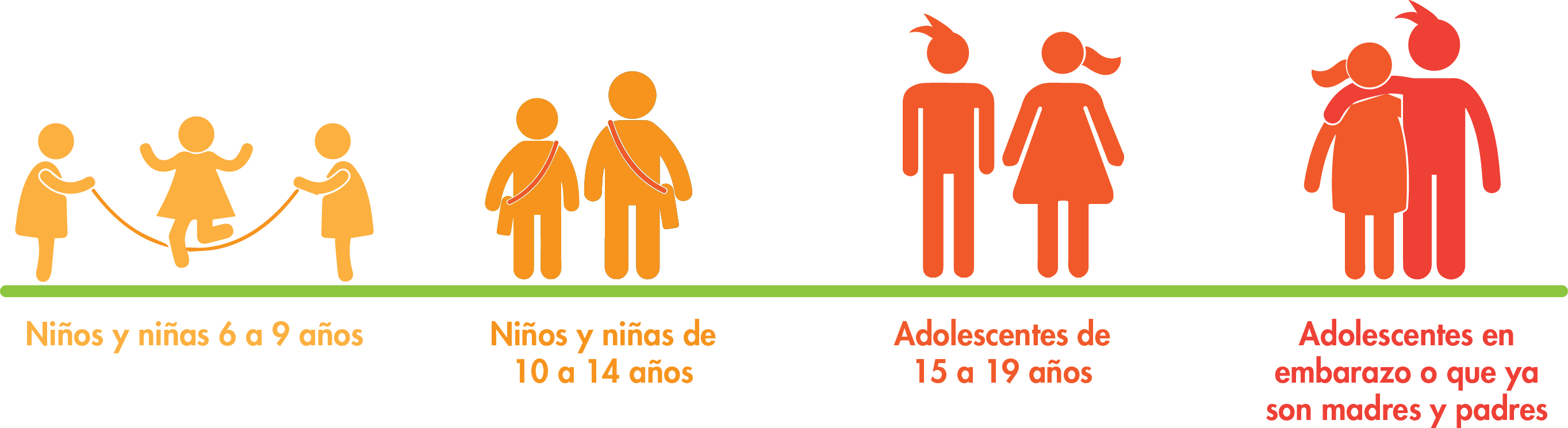 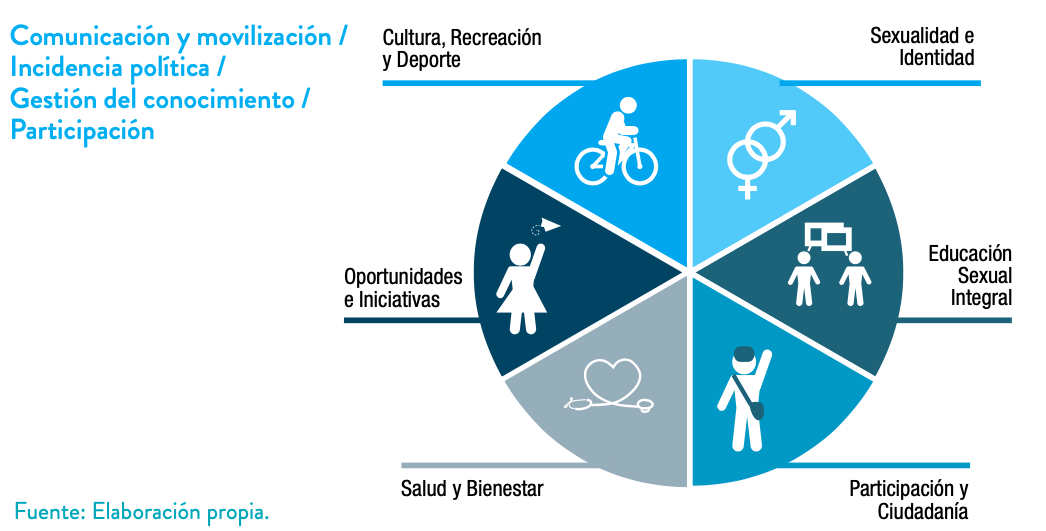 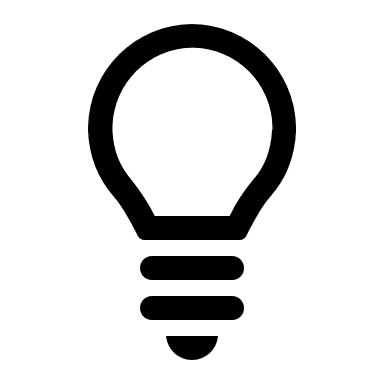 ¿QÚE SON LOS DERECHOS SEXUALES Y LOS DERECHOS REPRODUCTIVOS?
¿QÚE SON LOS DERECHOS SEXUALES Y LOS DERECHOS REPRODCUTIVOS?
Son los derechos humanos interpretados desde el punto de vista de la sexualidad y reproducción de las personas y son independientes de la edad, sexo, género, opción sexual, clase social o situación particular como discapacidad, etc.  (UNFPA,  2019)
Los derechos sexuales están encaminados a garantizar el ejercicio y desarrollo libre, informado, saludable y satisfactorio de la sexualidad, se fundamentan en el disfrute de la sexualidad y el erotismo, sin coacción y libre de toda forma de violencia, implican explorar y disfrutar una vida sexual placentera, sin miedos, vergüenza, temores, inhibiciones, culpa, creencias infundadas, y prejuicios que limiten la expresión de estos derechos (Ministerio de Salud,  2020)
Los derechos r​eproductivos se sustentan​ en la facultad que tienen todas las personas a tomar decisiones libres y sin discriminación, sobre la posibilidad de procrear o no, de regular su fecundidad y de la posibilidad de conformar una familia y disponer de la información y medios para ello (Ministerio de Salud,  2020)
Capsula Educativa
DSDR
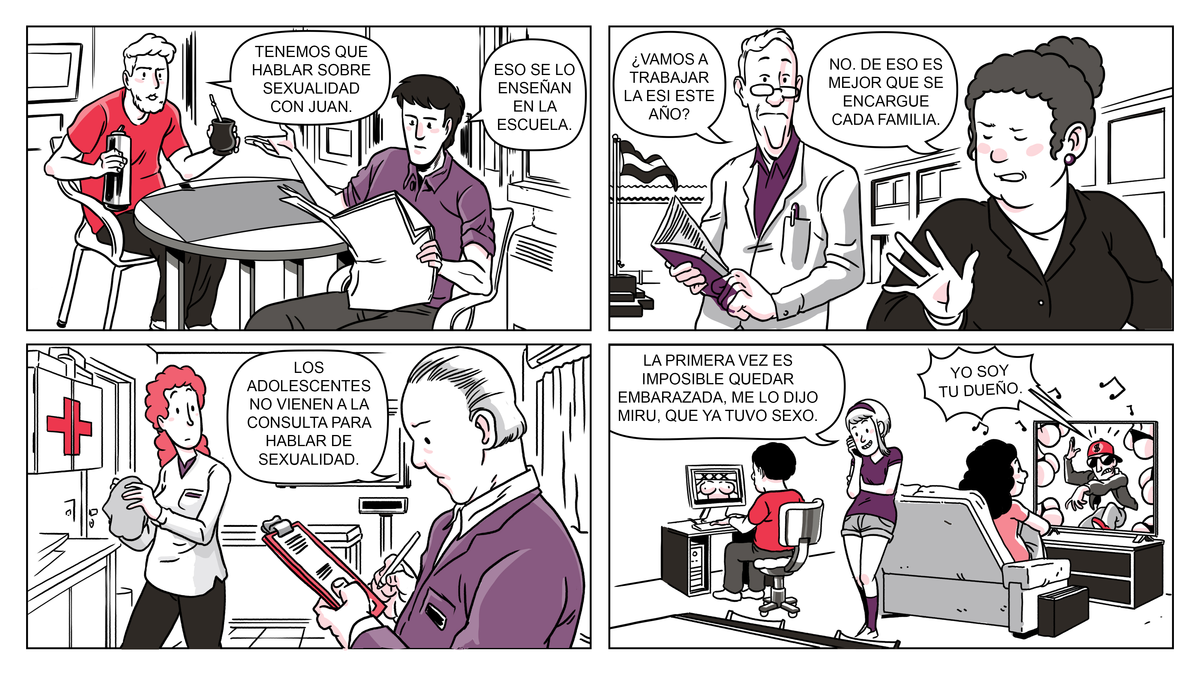 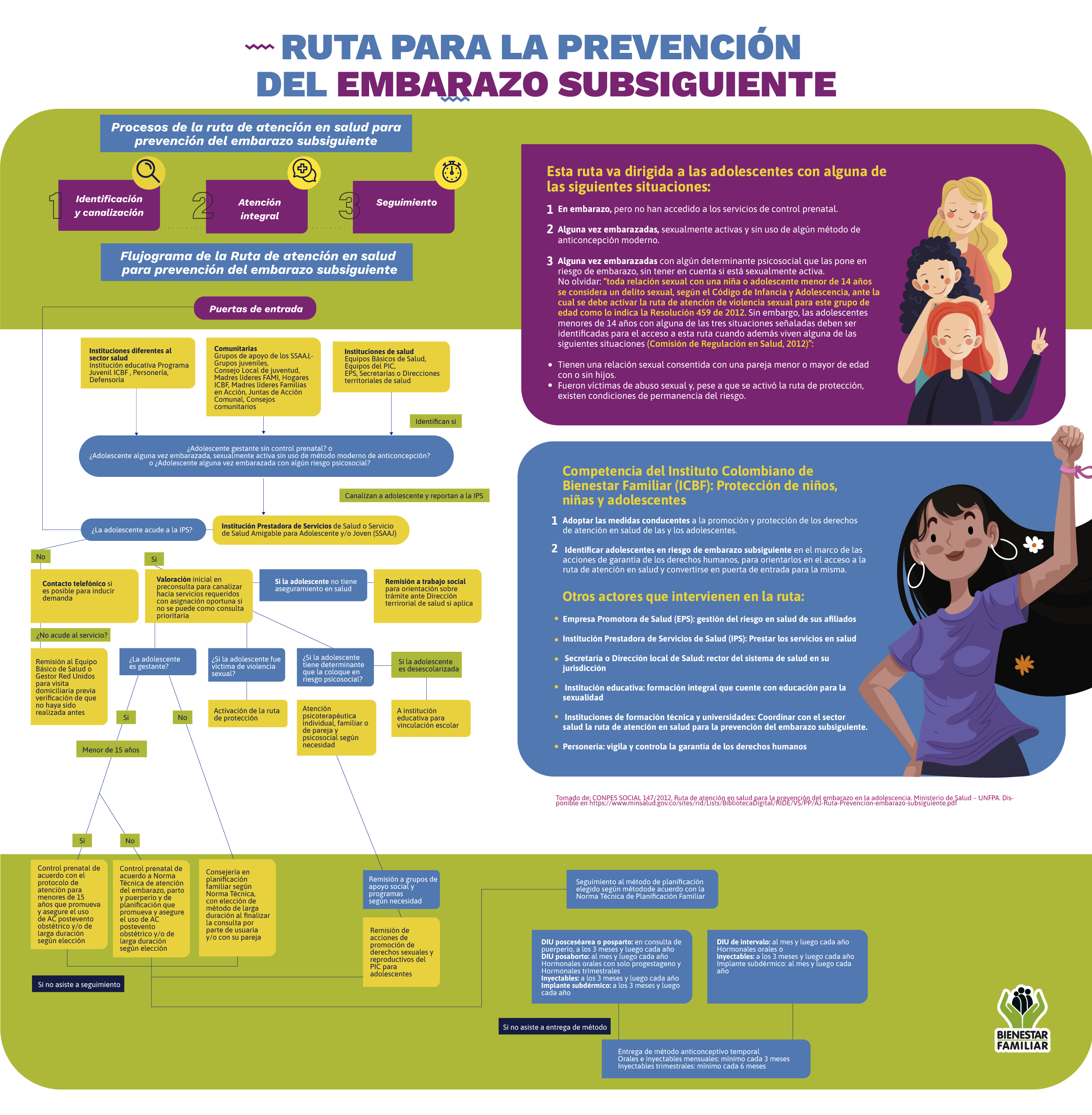 Ruta prevención embarazo subsiguiente
CREENCIAS, ACTITUDES Y PRÁCTICAS
MITOS
Natalia Restrepo Montoya

Referente técnica de prevención del embarazo en la adolescencia

Natalia.Restrepo@icbf.gov.co
MUCHAS GRACIAS POR LA ATENCIÓN